Ломоносову посвящается
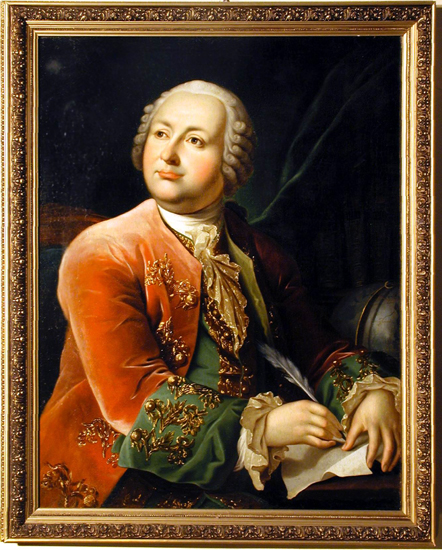 Проблема урока
Откуда есть пошла русская земля
Варяги - русичи
Варяги - норманны
Когда возникло Древнерусское государство?
862 год
6370 год
862
6380
1147
988
Теории возникновения Древнерусского государства
Норманнская 
Миллер
Славянская
Ломоносов
Центристская
ДРЕВНЯЯ
РОССИЙСКАЯ
ИСТОРИЯ …
Фраза
Норманнская (варяжская) теория
«И сказали себе [словене]: „Поищем себе князя, который бы владел нами и судил по праву“. И пошли за море к варягами, к руси. Те варяги назывались русью, как другие называются шведы, а иные норманны и англы, а ещё иные готландцы, — вот так и эти.» 
«Повести временных лет»
«Призвание варягов»
Славянская (автохтонная) теория
… из тех же славян — и мы, русь… А славянский народ и русский един, от варягов ведь прозвались русью, а прежде были славяне; хоть и полянами назывались, но речь была славянской. 
«Повести временных лет»
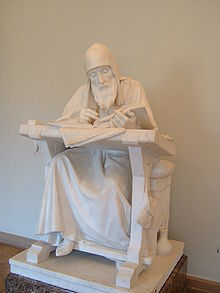 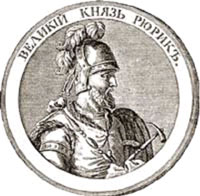 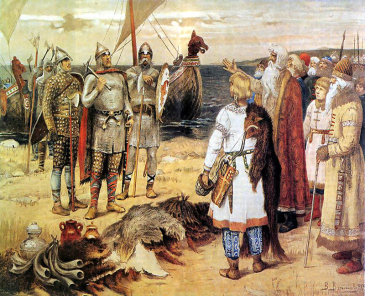 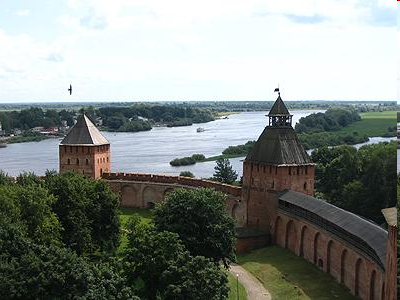 ЛОМОНОСОВ
Рюриково Городище (Городище) —
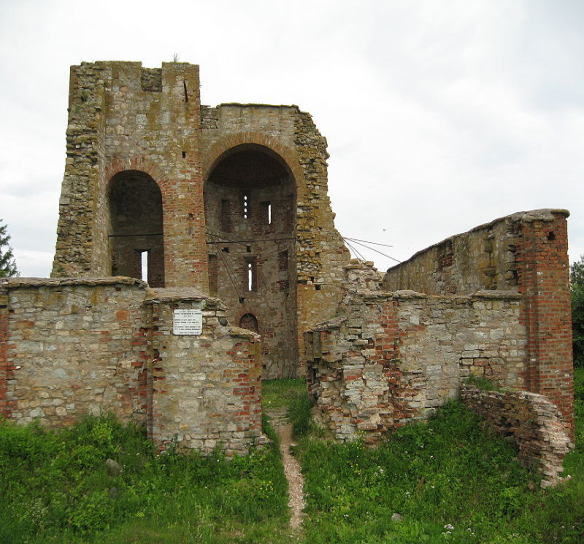 находится в 2 км к югу от центра современного Великого Новгорода (напротив Юрьева монастыря), резиденция новгородских князей
Памятник «Тысячелетие России»
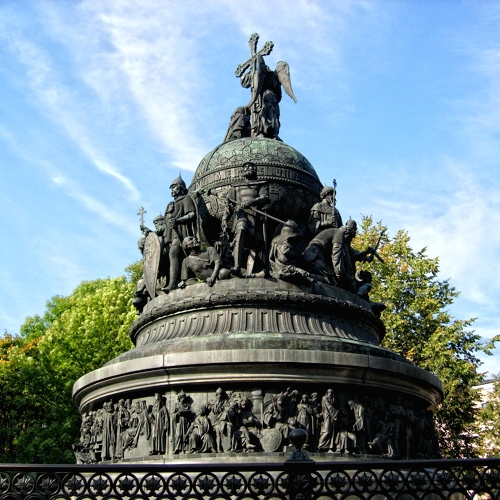 воздвигнутый в Великом Новгороде в 1862 году в честь тысячелетнего юбилея легендарного призвания варягов на Русь.
Авторы - скульпторы Михаил Микешин, Иван Шредер и архитектор Виктор Гартман.